Ископаемое топливо
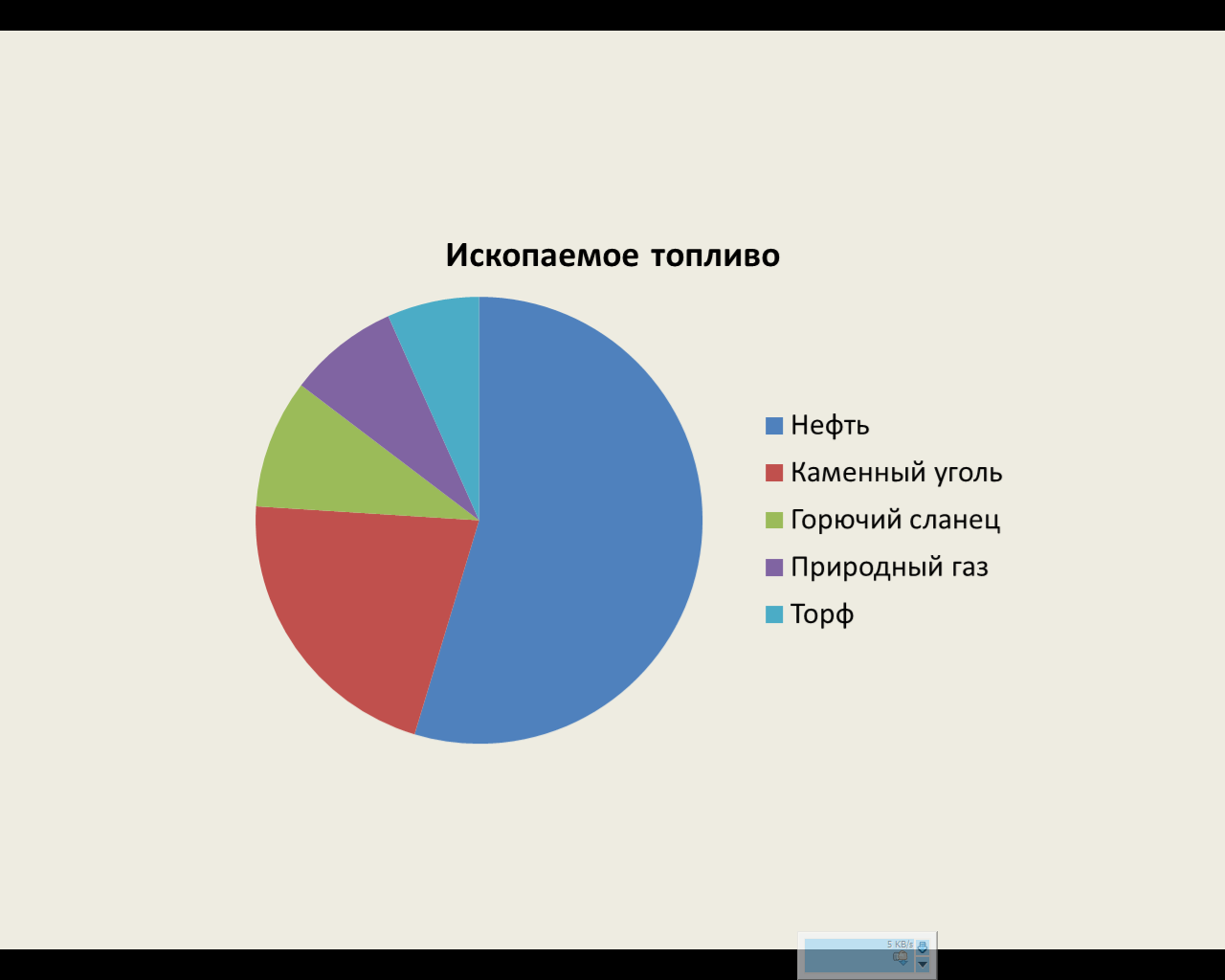 Торф
Природный газ
Горючий сланец
Мировые запасы
Нефть
Каменный уголь
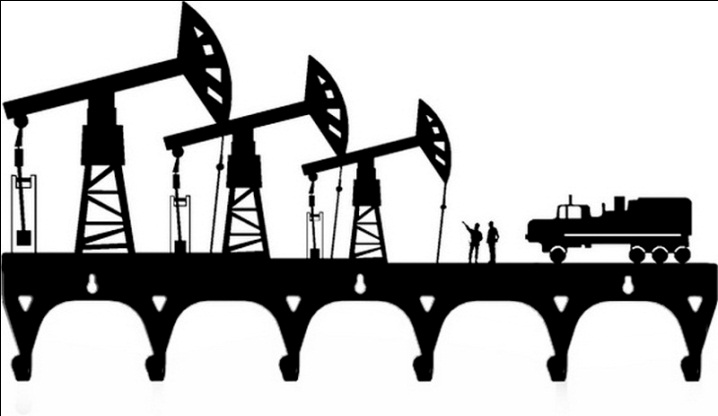 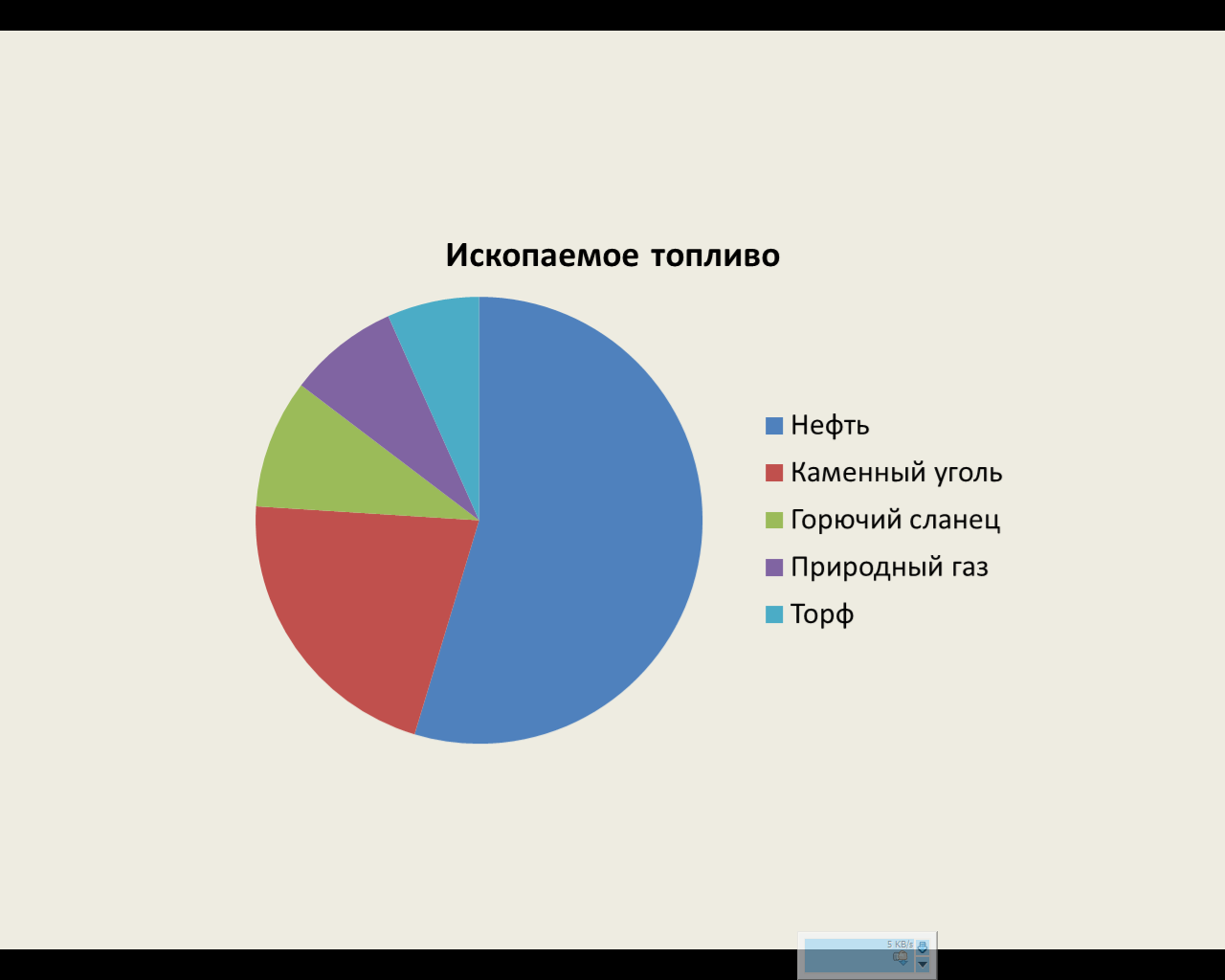 Природная маслянистая горючая жидкость со специфическим запахом, состоящая в основном из сложной смеси углеводо-родов различной молекулярной массы и некоторых других химических соединений
Нефть
Торф
Природный газ
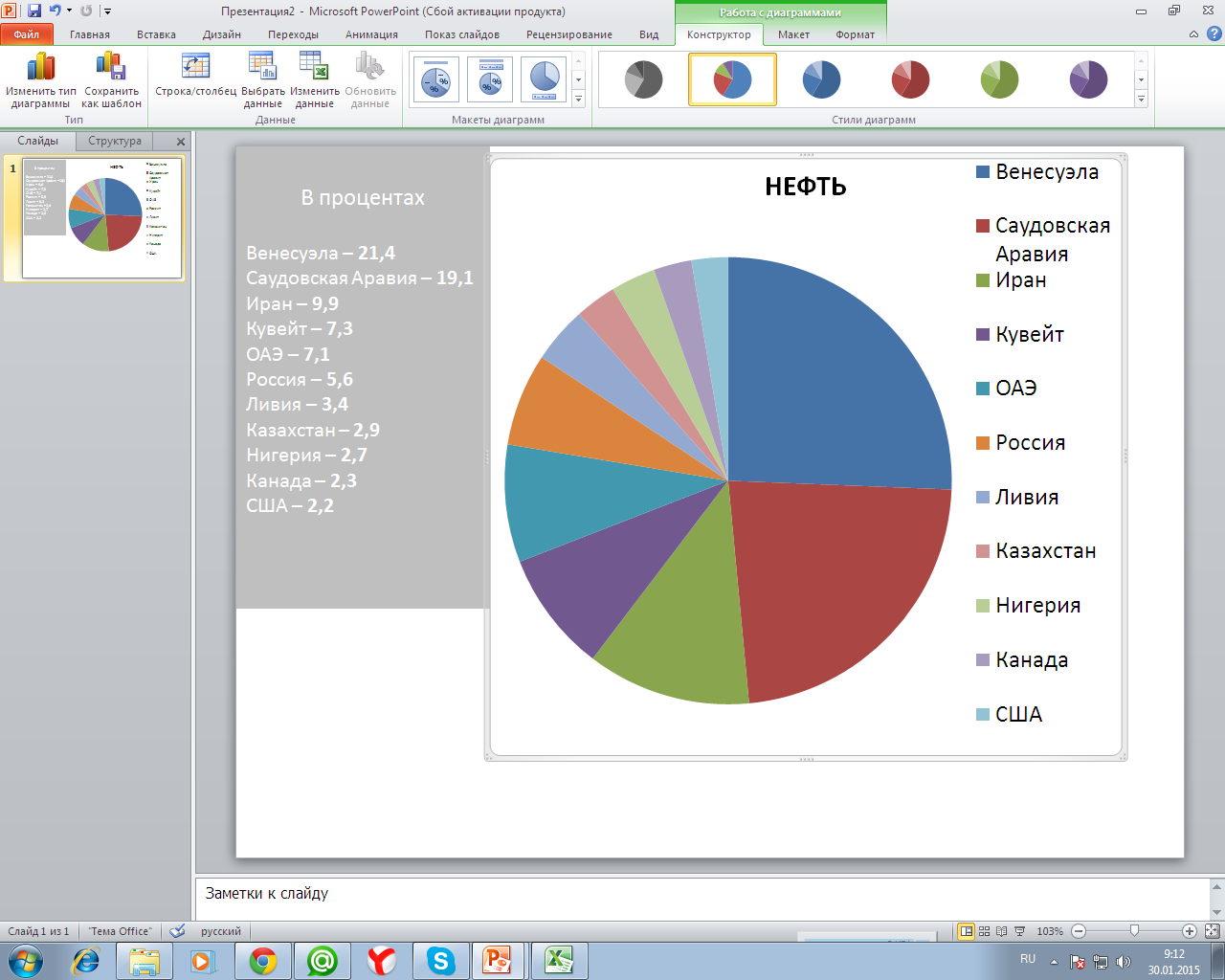 США
Канада
Нигерия
Казахстан
Ливия
Венесуэла
Горючий сланец
Россия
Мировые запасы
ОАЭ
Нефть
Саудовская Аравия
Кувейт
Иран
Каменный уголь
Каменный уголь
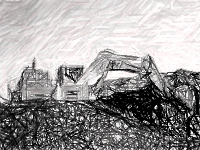 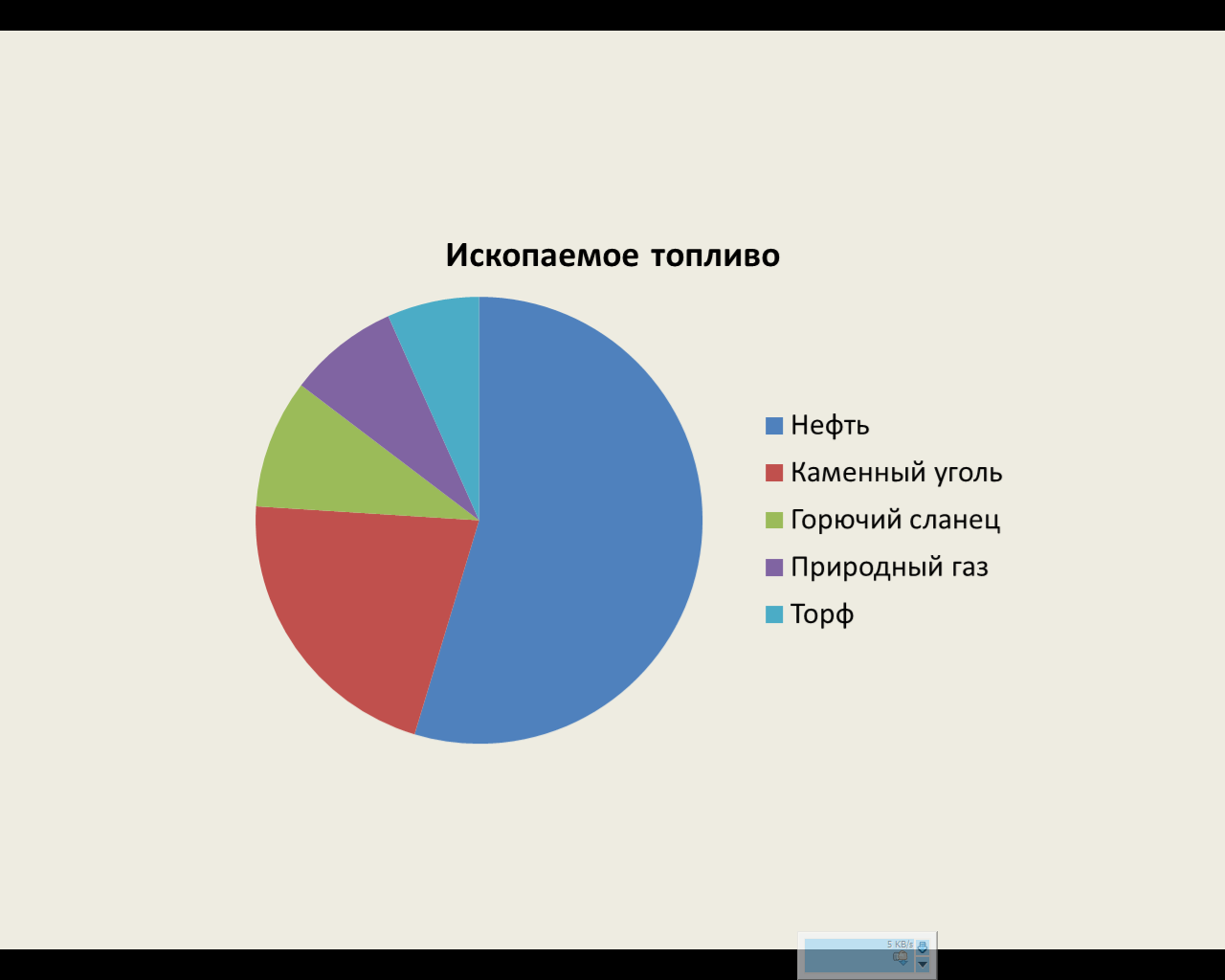 Образовался из частей древних растений под землей без доступа кислорода.
По степени преобразования делится на 4 типа:  бурые угли (лигниты), каменные угли, антрациты и графиты
Уголь (кам. и бур.)
Торф
Природный газ
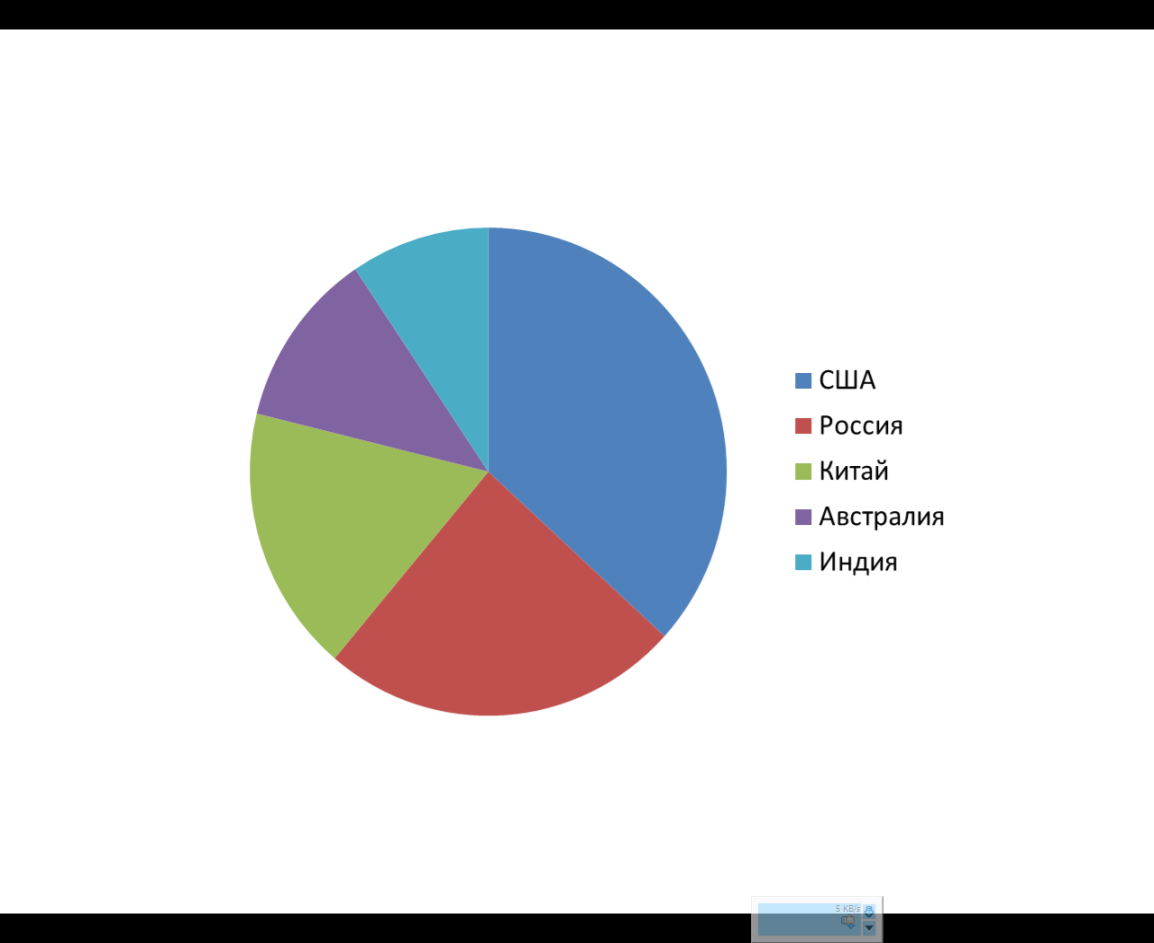 Индия
Австралия
Горючий сланец
США
Мировые запасы
Нефть
Китай
Россия
Каменный уголь
Каменный уголь
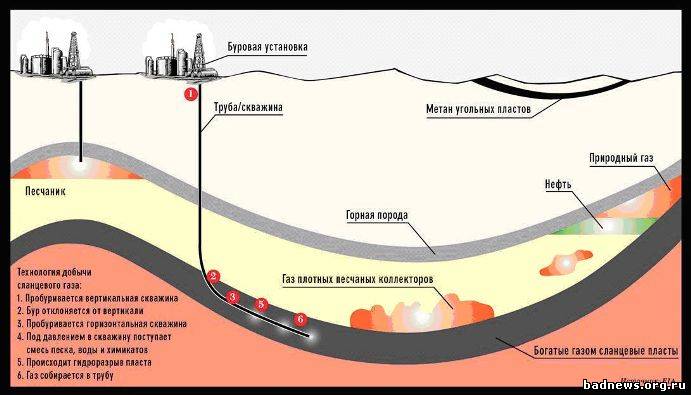 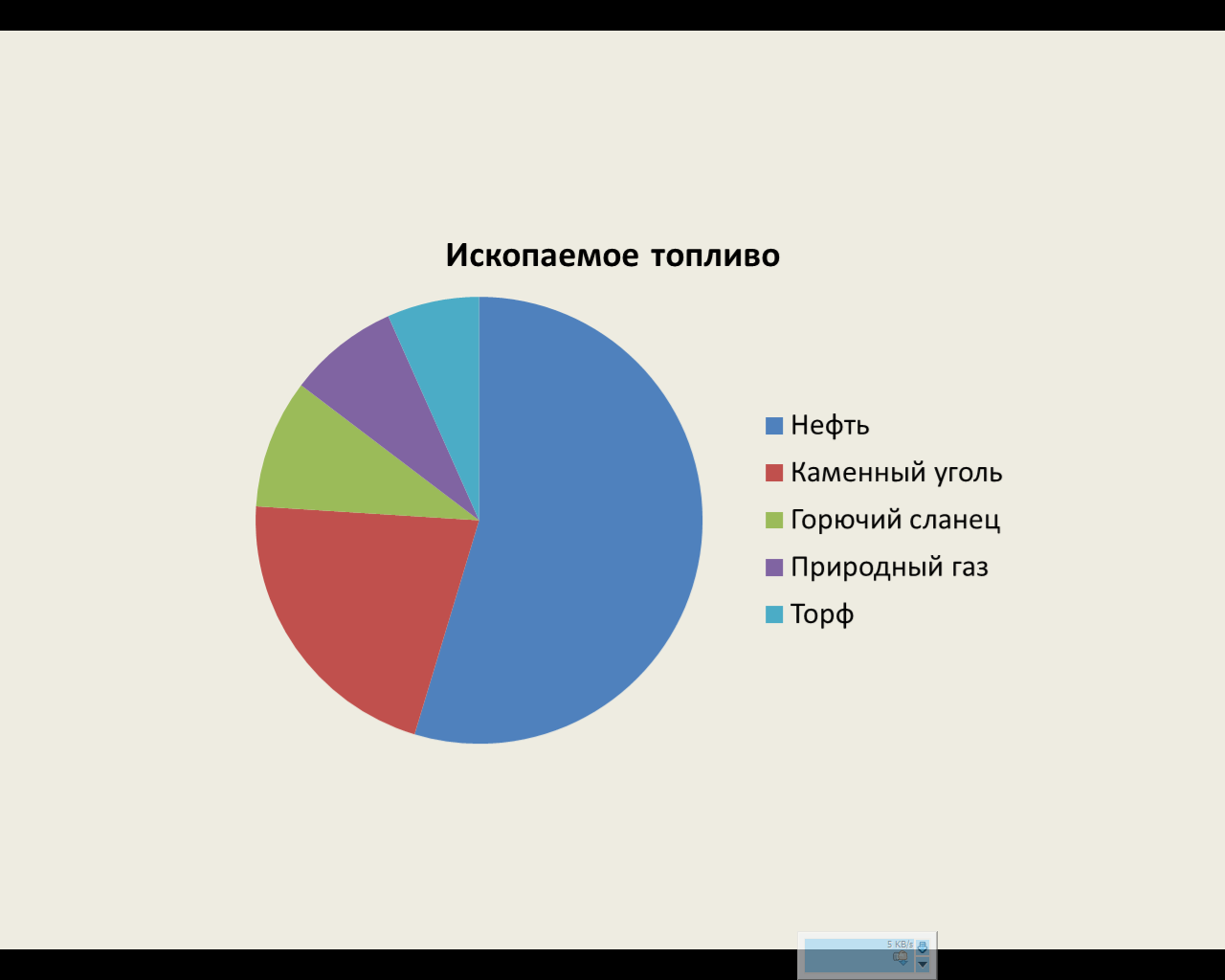 Горная порода из группы твердых горючих полезных ископаемых.
Легко распадается на плитки. Загорается от спички и издает запах жженой резины, сильно коптит.
Имеют черный цвет; иногда желтый.
Горючий сланец
Торф
Природный газ
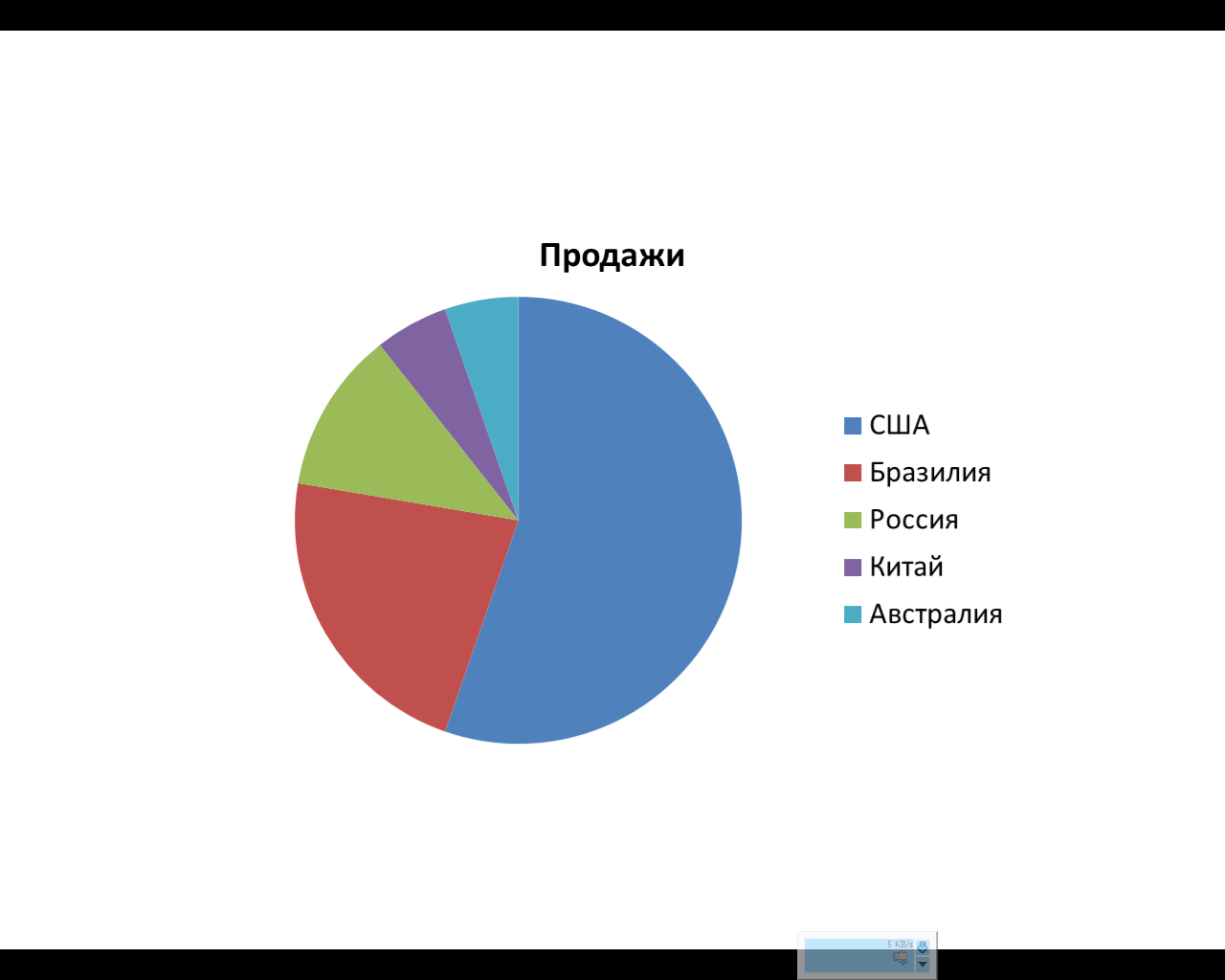 Австралия
Китай
Россия
Горючий сланец
Мировые запасы
США
Нефть
Бразилия
Каменный уголь
Каменный уголь
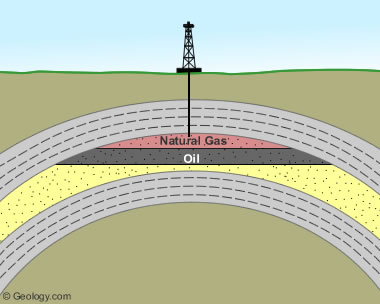 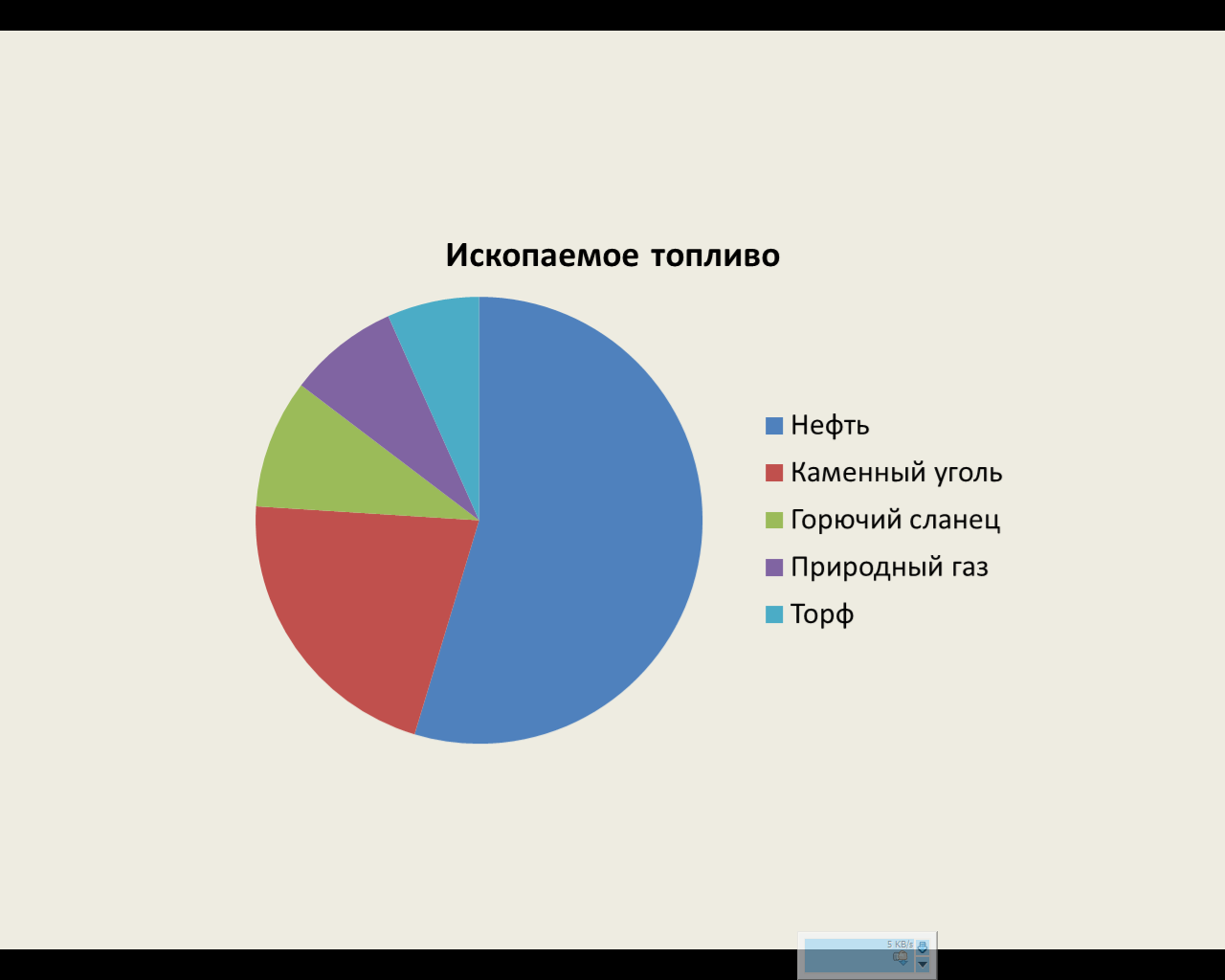 Смесь газов, образовавшихся в недрах Земли при разложении органических веществ. Относится к группе осадочных горных пород. в пластовых условиях находится в газообразном состоянии или в виде газовой шапки нефтегазовых месторождений.
Природный газ
Торф
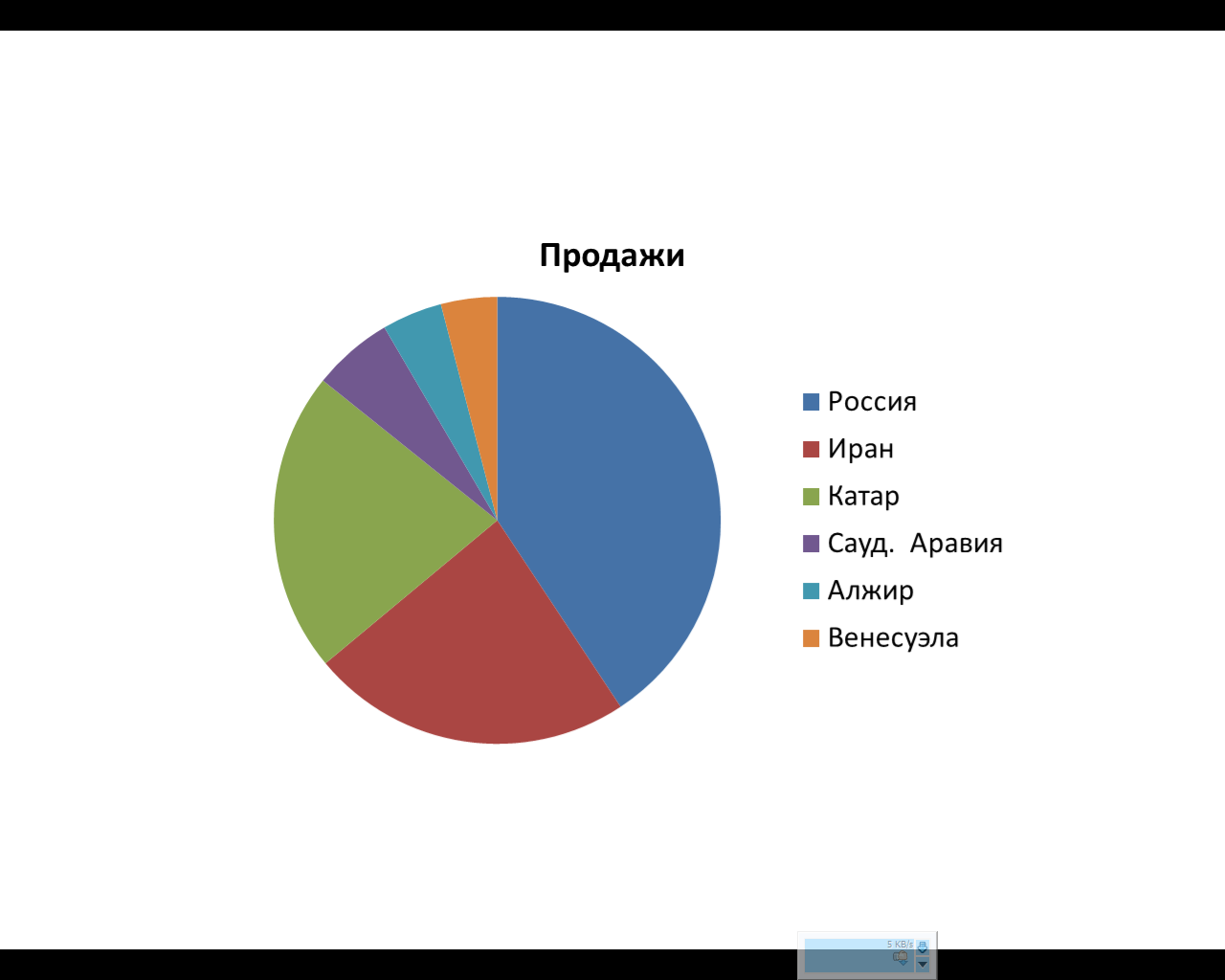 Природный газ
США
Алжир
Сауд. Аравия
Горючий сланец
Россия
Мировые запасы
Катар
Нефть
Иран
Каменный уголь
Каменный уголь
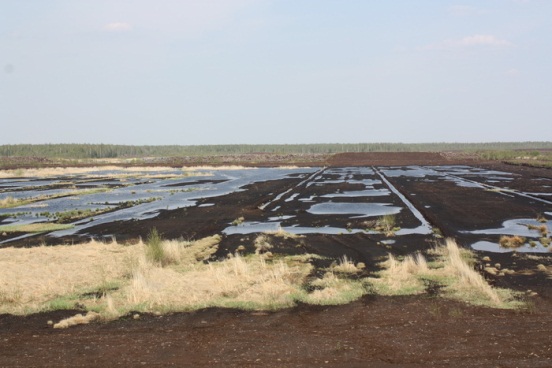 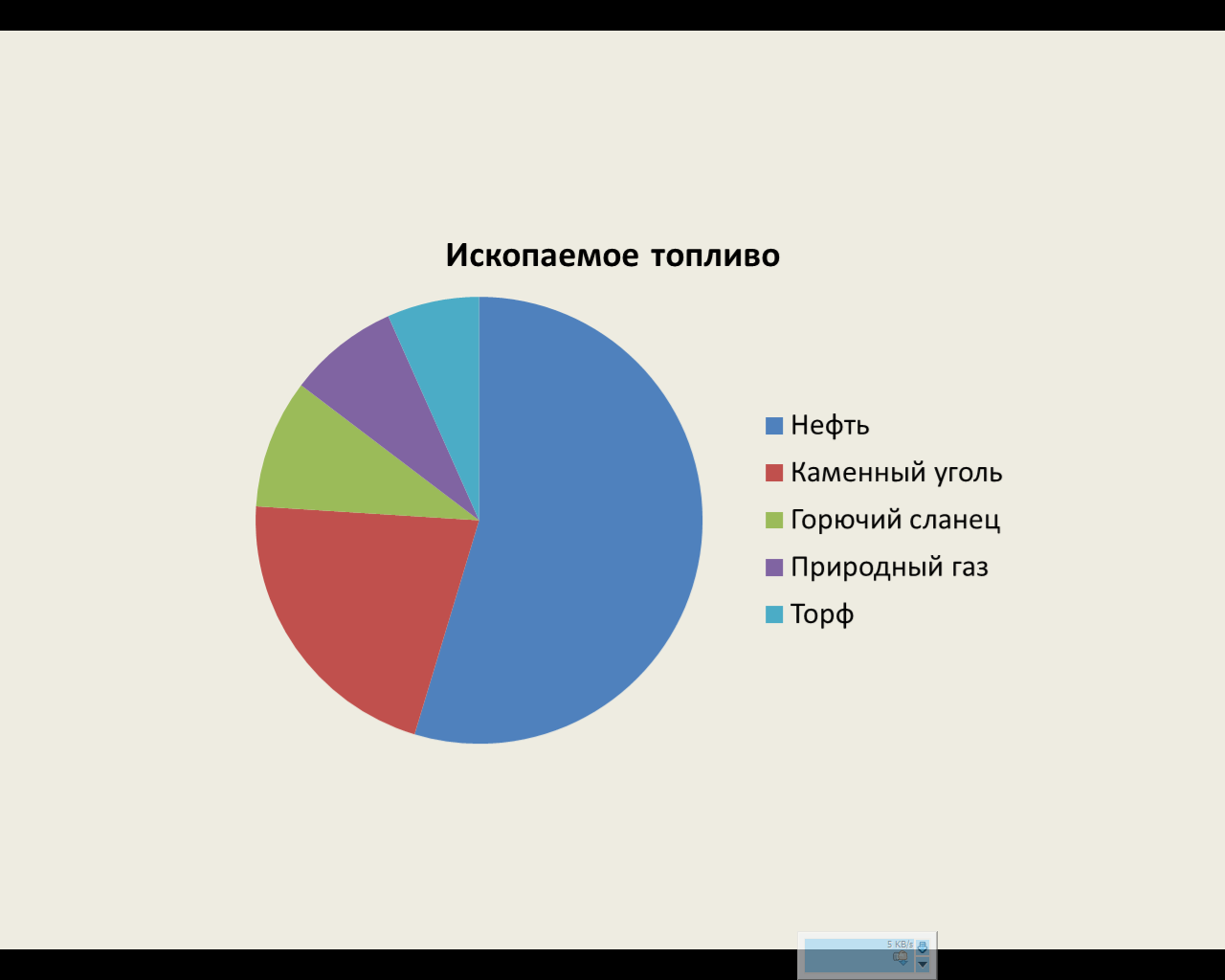 Смесь газов, образовавшихся в недрах Земли при разложении органических веществ. Относится к группе осадочных горных пород. в пластовых условиях находится в газообразном состоянии или в виде газовой шапки нефтегазовых месторождений.
Торф
Торф
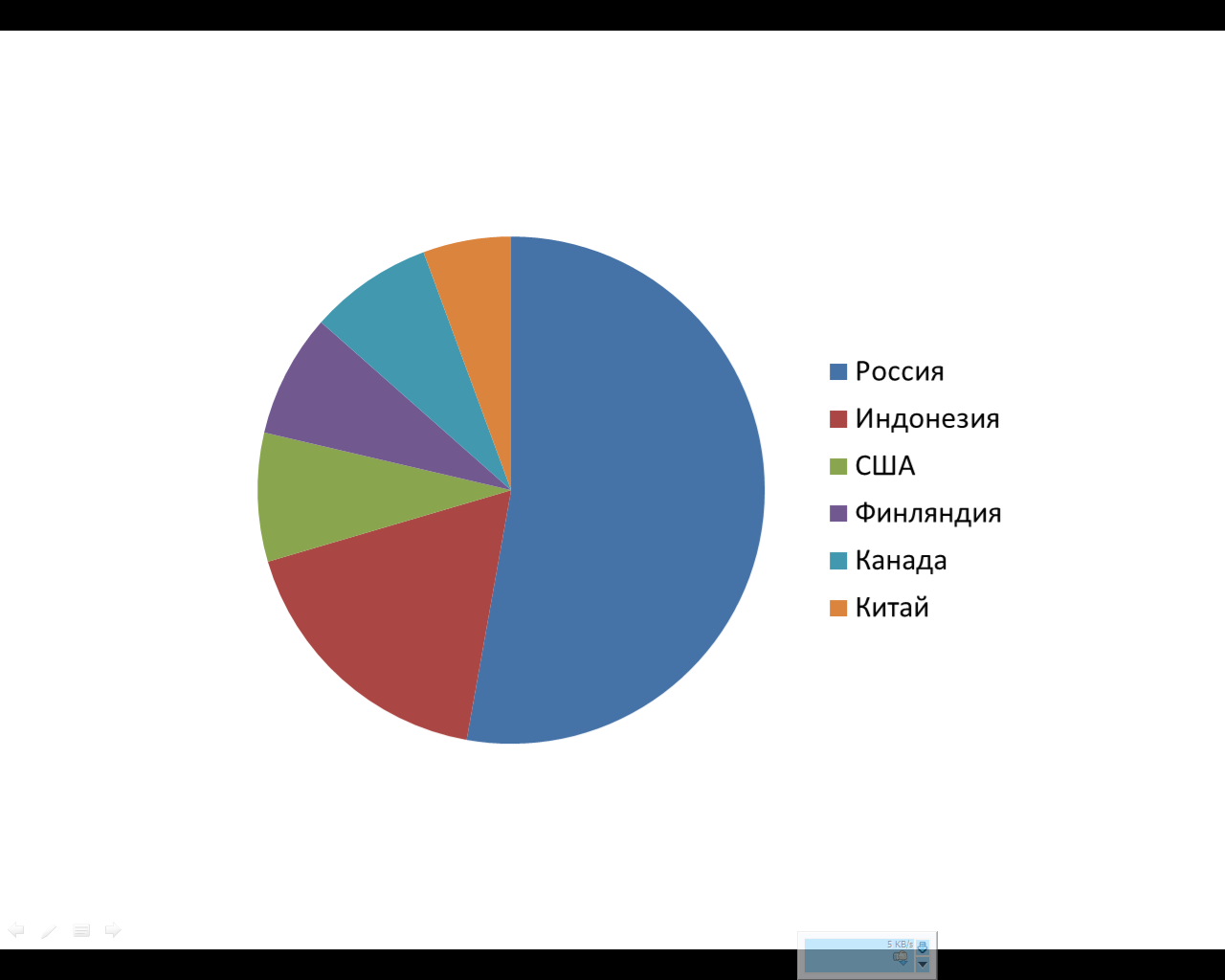 Природный газ
Китай
Канада
Финляндия
Горючий сланец
Мировые запасы
Россия
США
Нефть
Индонезия
Каменный уголь
Каменный уголь
Нефтяные запасы России
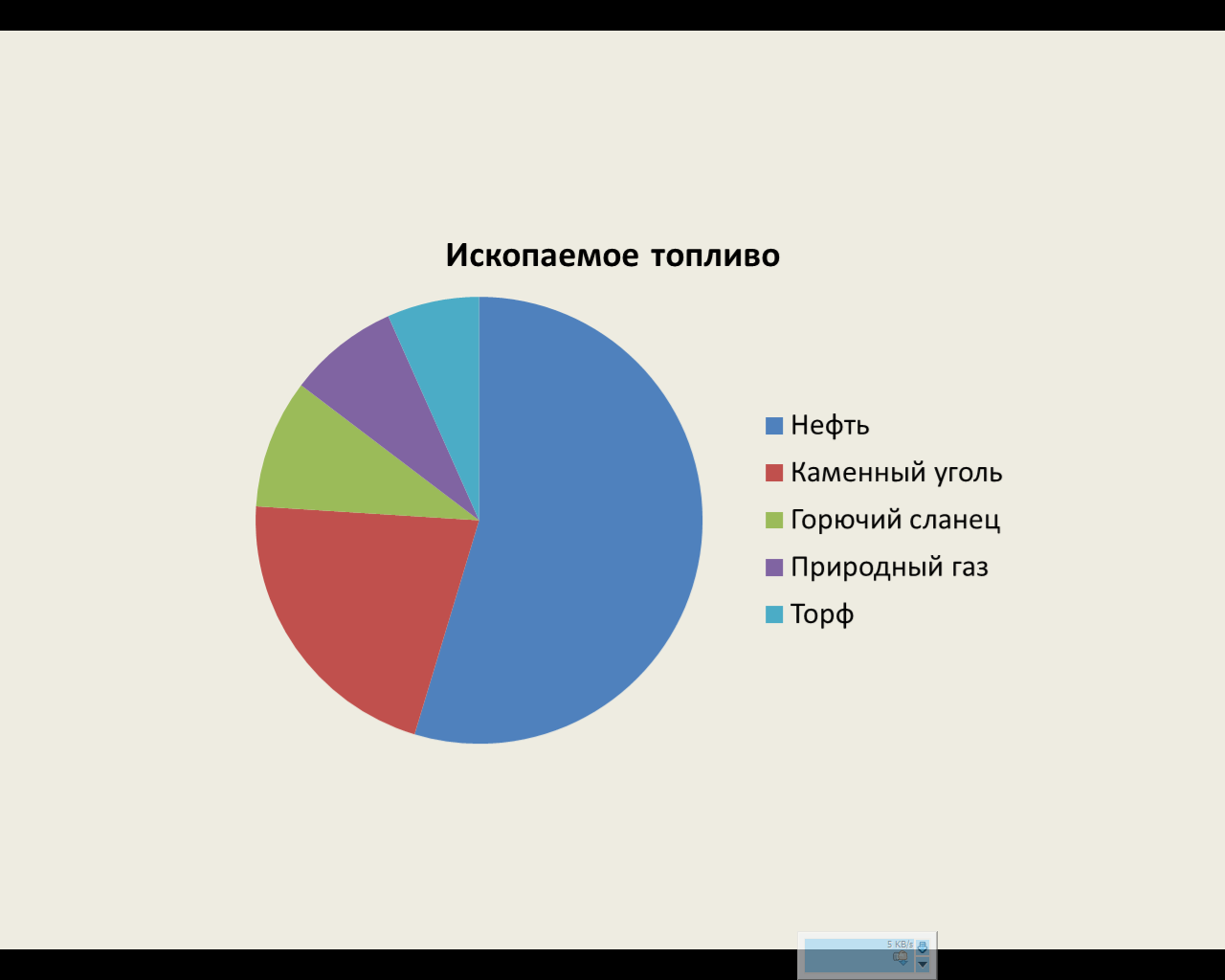 Одно из первых упоминаний о нефти в России относится к XV в. Регулярная добыча нефти началась с 1745 г. Основным нефтяным районом России был Кавказ.
В СССР количество месторождений заметно выросло.
Главная статья российского экспорта. 
Составляет 33% ВВП.
Запасы составляют  77,4 млрд. баррелей, которых хватит на 94 года.
Торф
Природный газ
Горючий сланец
Мировые запасы
Нефть
Каменный уголь
Каменный уголь
Запасы угля в России
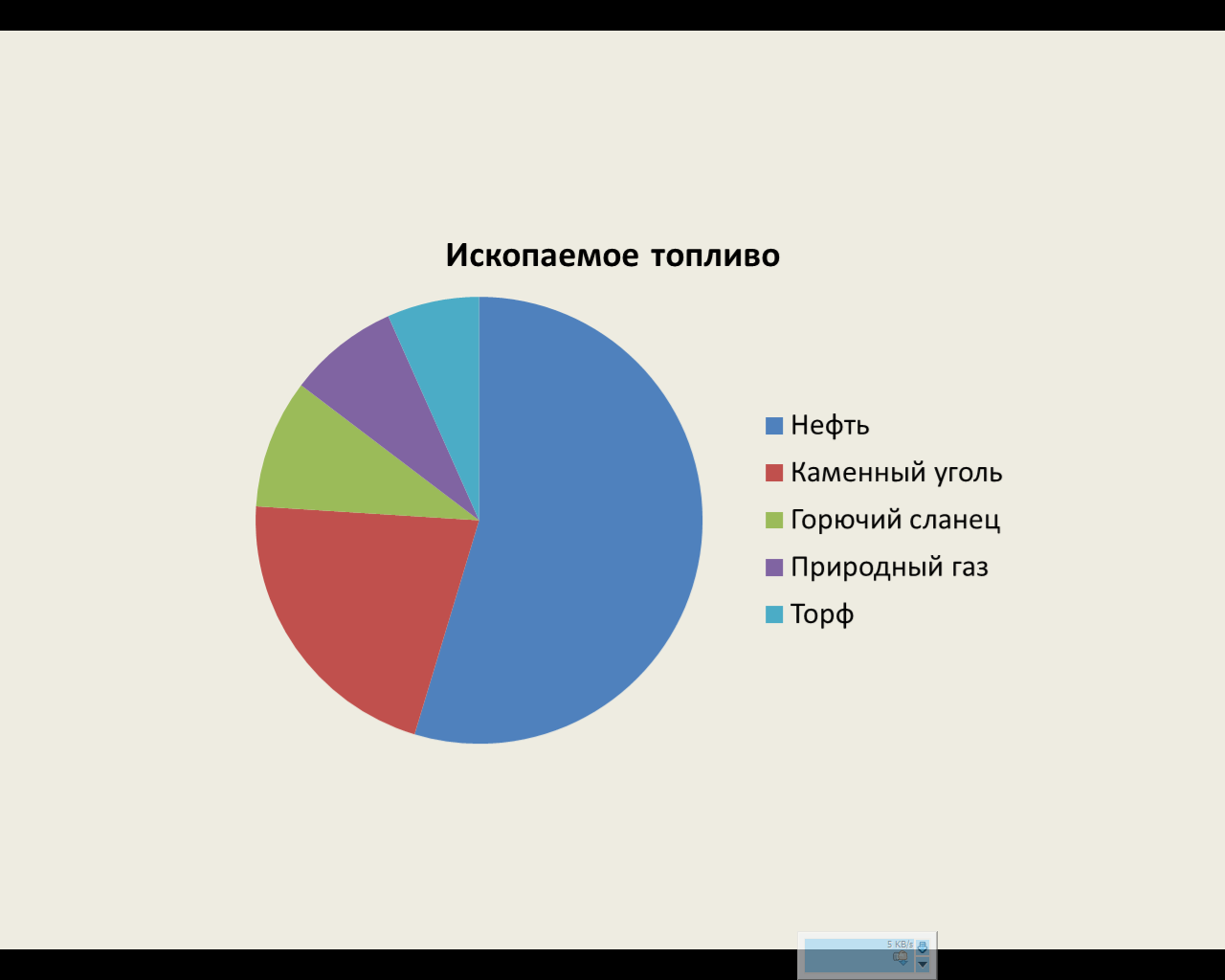 В зависимости от степени преобразования и удельного количества углерода в угле различают четыре его типа: 
бурые угли (лигниты), 
каменные угли, 
антрациты, 
графиты
Большая часть не пригодна к разработке, так как находится в области вечной мерзлоты. 
70 % приходится на запасы бурого угля.
Добывается около 350 млн. тонн в год
Торф
Природный газ
Горючий сланец
Мировые запасы
Нефть
Каменный уголь
Каменный уголь
Сланцевая отрасль в России
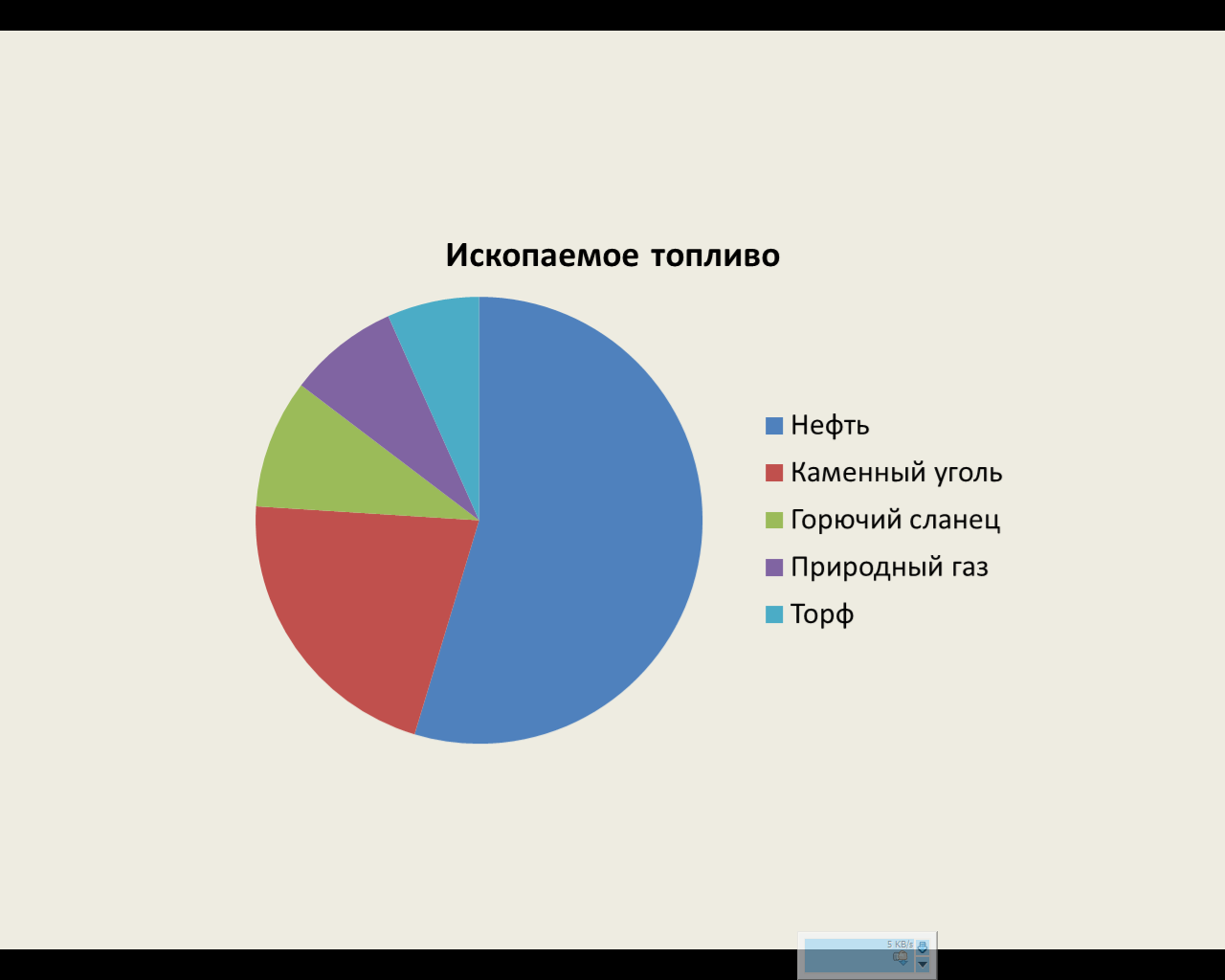 К 1975 году по добыче сланцев СССР занимал 1-е место в мире. Добывалось до 36 млн. тонн сланца в год
Разведанные запасы горючих сланцев РФ – 37 млрд. тонн.
Ресурсы – около 850 млрд. тонн.
Торф
Природный газ
Горючий сланец
Мировые запасы
Нефть
Каменный уголь
Каменный уголь
Природный газ в России
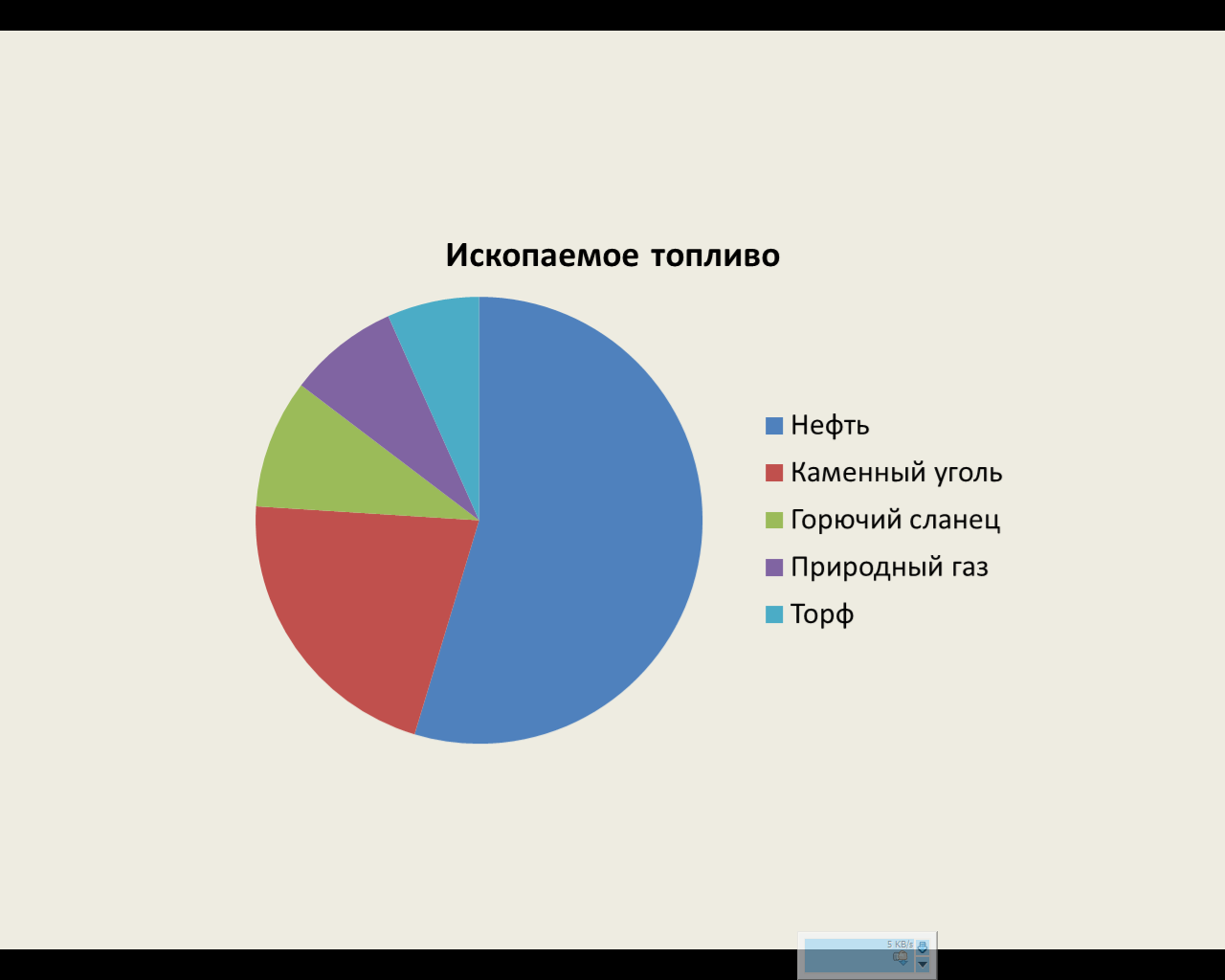 Природный газ находится в земле на глубине от 1000 метров до нескольких километров. Сверхглубокой скважиной недалеко от города Новый Уренгой получен приток газа с глубины более 6000 метров.
Потенциальные (прогнозные + перспективные) ресурсы природного газа России оцениваются в 151,3 трлн куб. м, что составляет около 40% мировых.
Торф
Природный газ
Горючий сланец
Мировые запасы
Нефть
Каменный уголь
Каменный уголь
Торфяные разработки в России
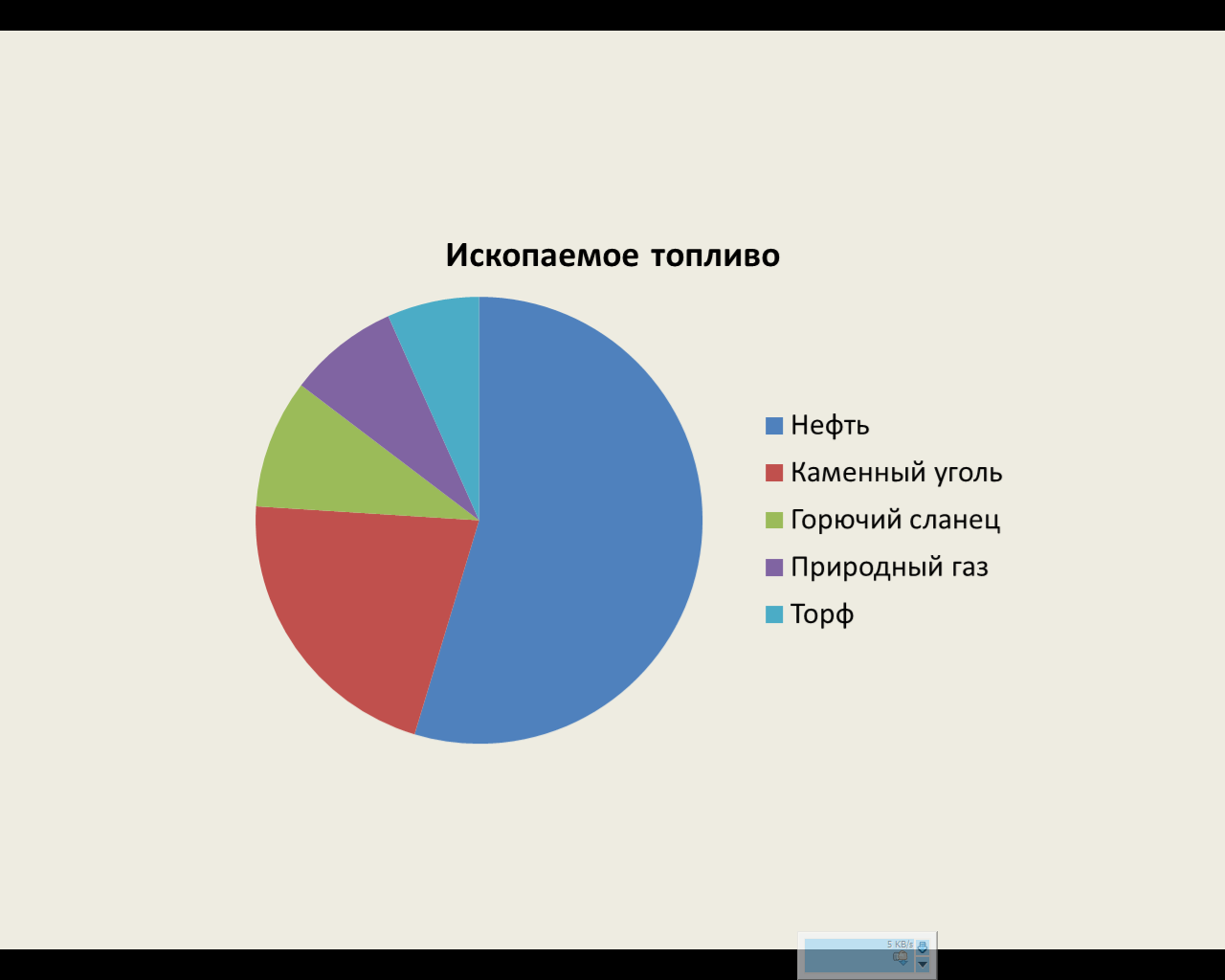 Торф относится к возобновляемым ресурсам. Ежегодно в мире  образуется почти 3,0 млрд.куб.м торфа, что примерно в 120 раз больше, чем используется.  В России доля занятых торфяниками земель достигает 31,8 %
Объем добычи торфа за последние годы сократился примерно в 2,0 раза, что обусловлено почти исключительно одним фактором – многократным падением его добычи в России. Что касается других стран, то добыча торфа в целом увеличилась на 10%.
Торф
Природный газ
Горючий сланец
Мировые запасы
Нефть
Каменный уголь
Каменный уголь